Singapore’s Experience in Primary PCI in the Last Ten Years
Dr Heerajnarain Bulluck on behalf of Mark Y. Chan
Associate Professor Yong Loo-Lin SoM, NUS
Senior Consultant, Department of Cardiology, NUHCS
Li-Ling Tan1, Huili Zheng2, Khuan-Yew Chow2, Lau Yee How3, Joshua Loh1, Terrance Chua4, Huay-Cheem Tan1, David Foo5, Hean-Yee Ong6, Khim-Leng Tong7, A. Mark Richards1, Mark Y. Chan1
Cardiac Department, National University Heart Centre, National University Hospital, Singapore1
National Registry of Diseases Office, Health Promotion Board, Singapore2
Singapore Cardiac Databank4
National Heart Centre, Singapore3
Tan Tock Seng Hospital, Singapore4
Khoo Teck Puat Hospital, Singapore5
Changi General Hospital, Singapore6
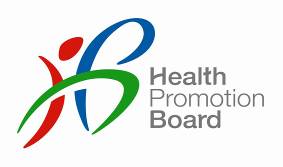 Authors’ Disclosures
No disclosures
Management of ST-elevation Myocardial Infarction (STEMI)1,2
Rapid recognition
   
Early revascularization
PCI-capable hospital
Non-PCI-capable hospital
Primary PCI
Pharmacoinvasive strategy
Thromboylsis  Early transfer for PCI
1 ACCF/AHA (2013) Guideline for Management of ST-Elevation Myocardial infarction 
2 ESC (2012) Guidelines for the management of acute myocardial infarction in patients presenting with ST-segment elevation
What happens if you have a STEMI in Singapore?
No of STEMI receiving thrombolysis
No of STEMI receiving primary PCI
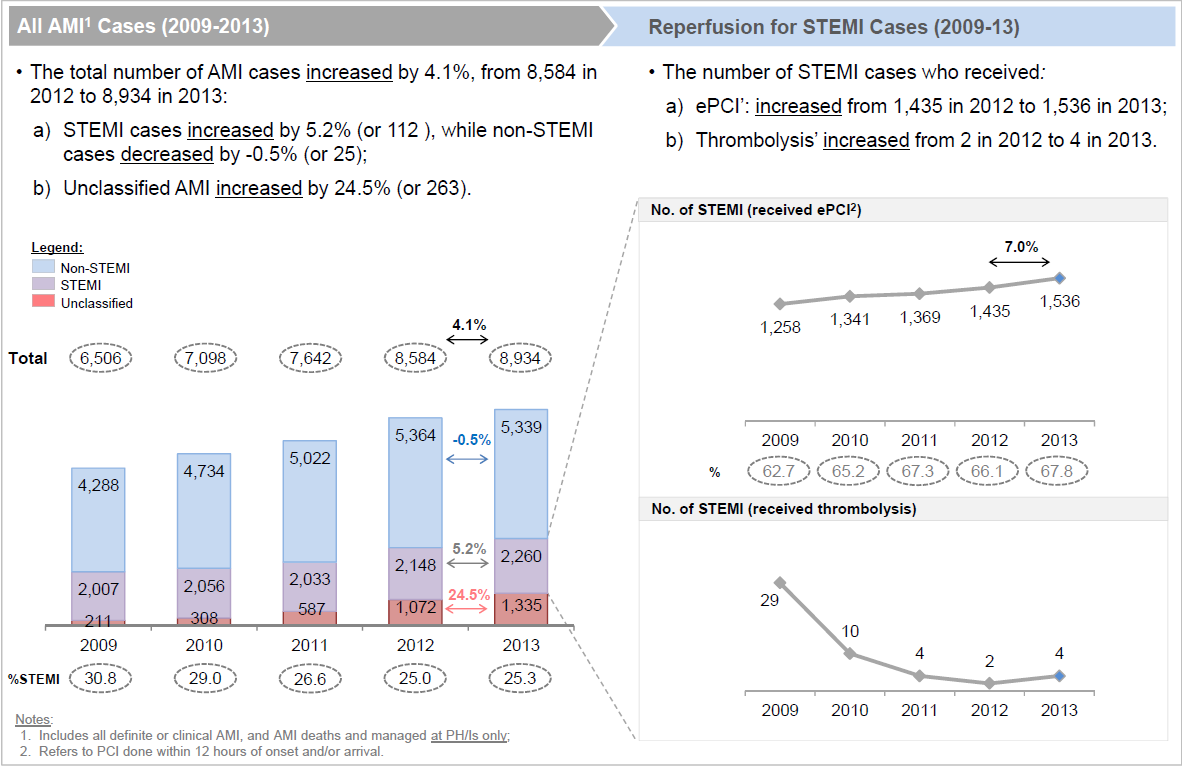 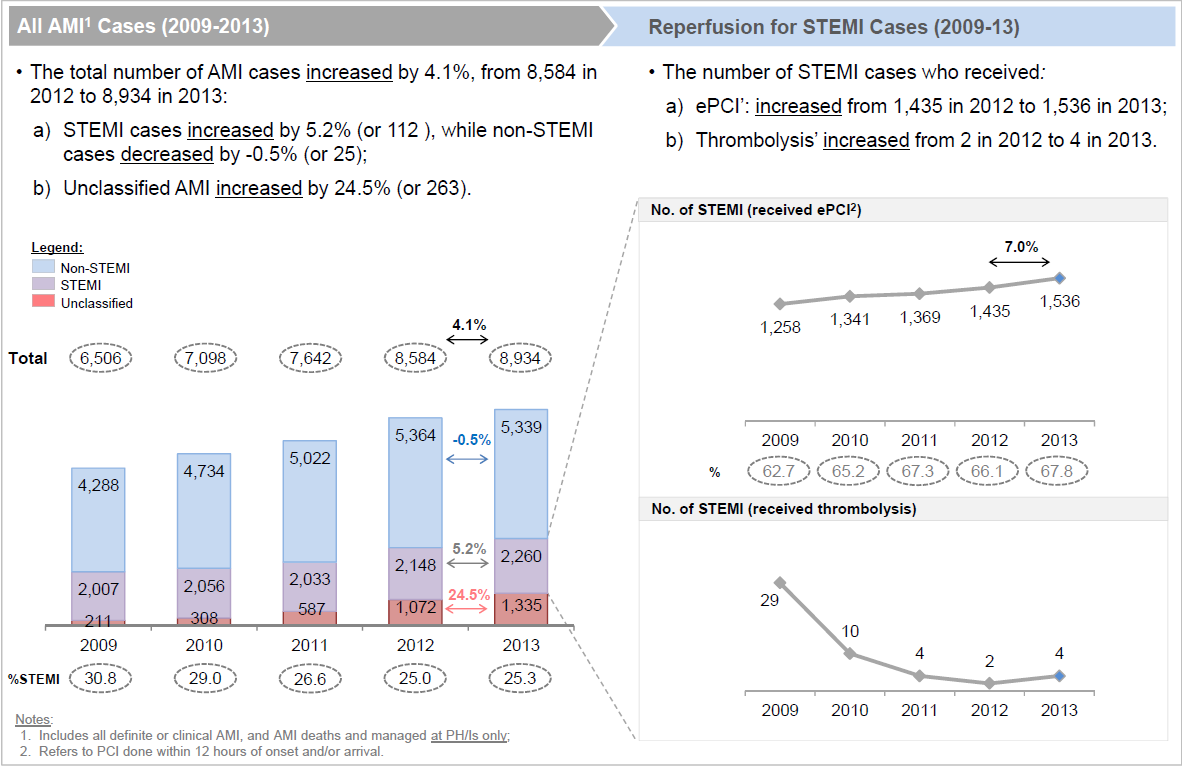 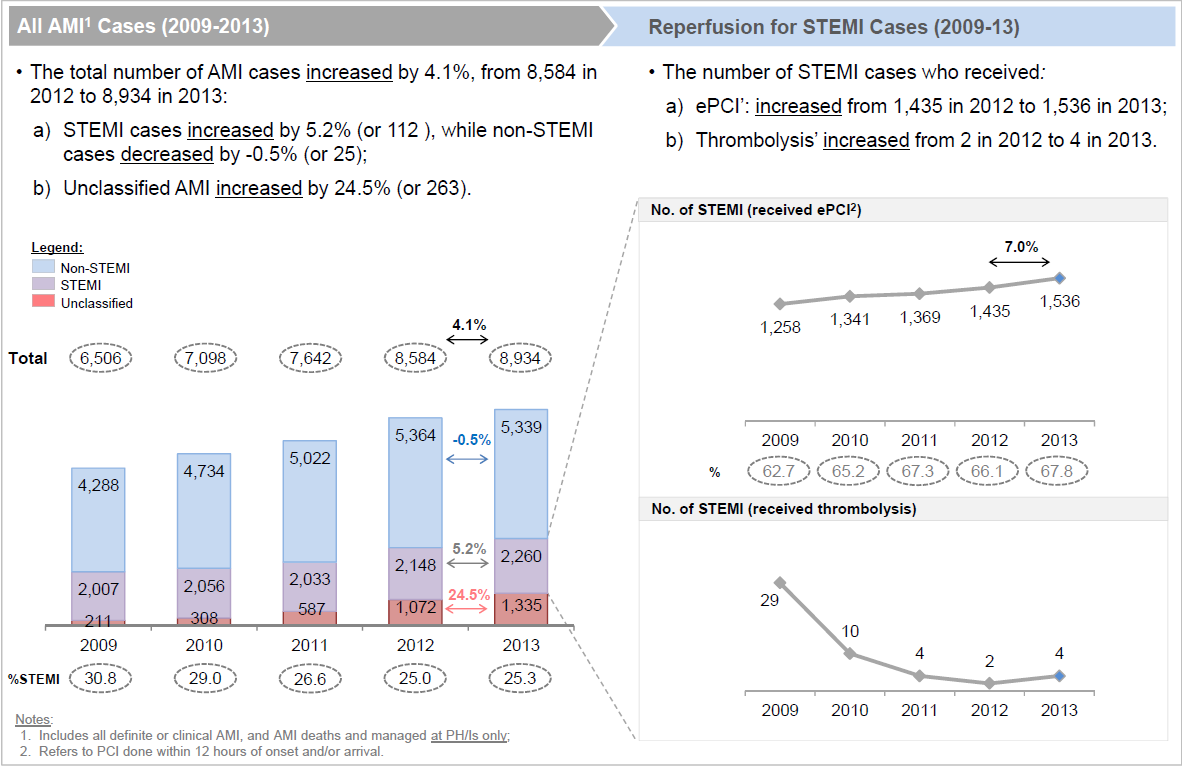 Singapore Myocardial Infarct Registry, National Registry of Diseases Office
Map of Singapore
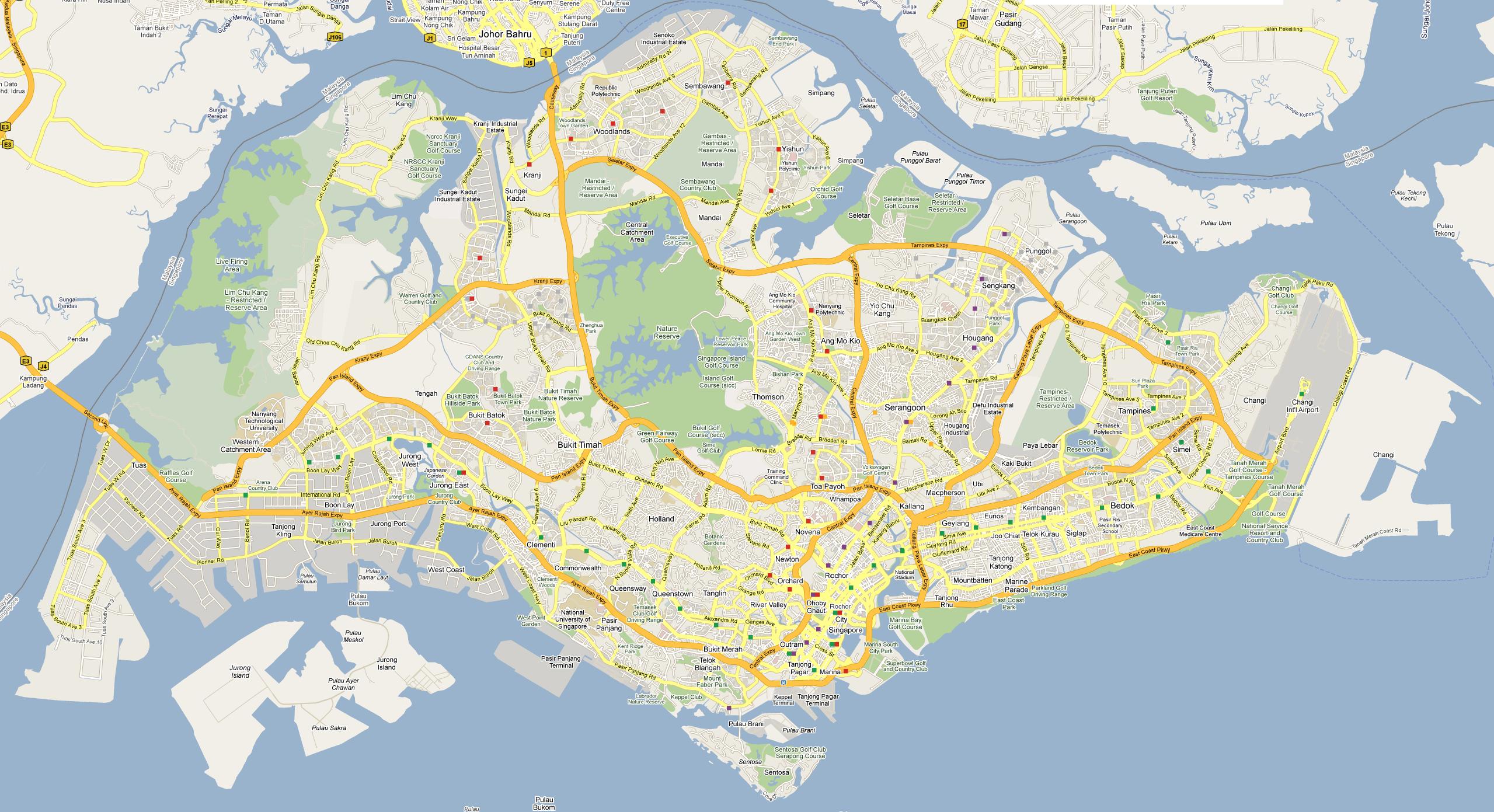 5.61 million people
Land area: 278 miles2
26 miles
13 miles
5 Public Hospitals with 24-hr primary PCI service
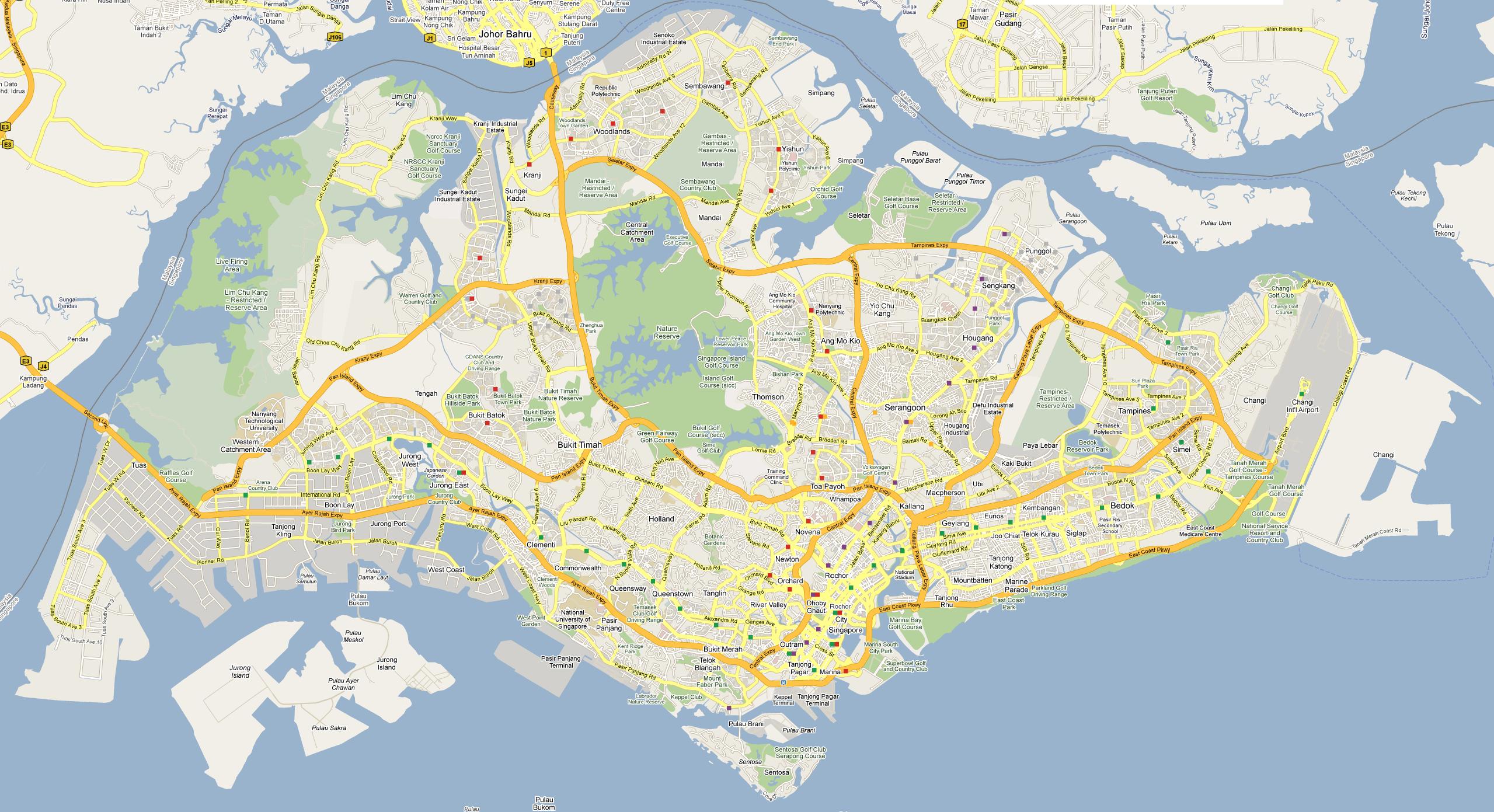 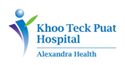 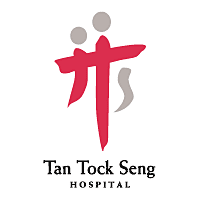 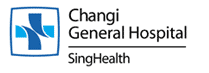 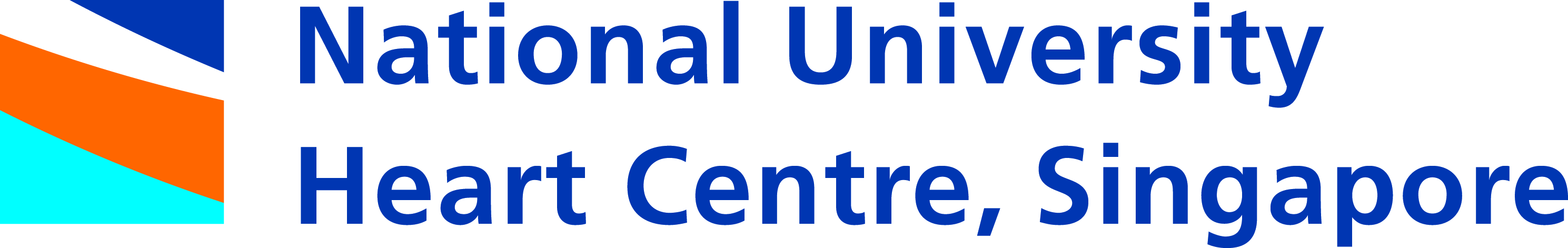 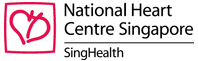 26 miles
13 miles
Association between D2B time, S2B time & mortality
Guidelines set a target door-to-balloon (D2B) time < 90min1,2  

Early studies showed that shorter D2B time reduces mortality 3,4
3 Cannon et al. JAMA. 2000;283:2941-2947
4 Gibson et al. Am Heart J. 2008;156:1035-1044
Association between D2B time, S2B time & mortality
Guidelines set a target door-to-balloon (D2B) time < 90min1,2  

Early studies showed that shorter D2B time reduces mortality 3,4  

But subsequent studies showed conflicting evidence
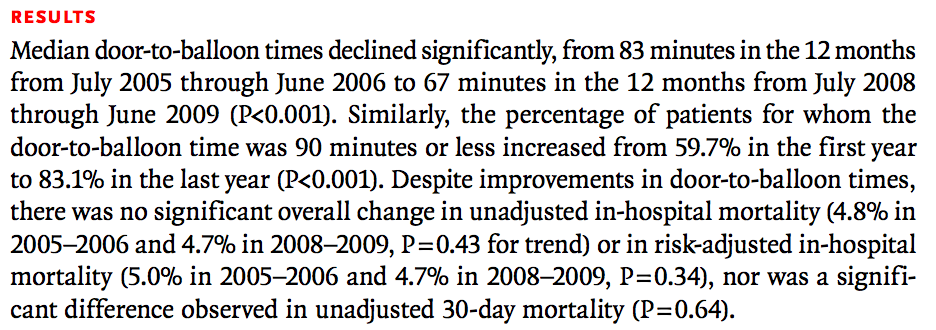 Menees et al. N Engl J Med 2013
Association between D2B time, S2B time & mortality
Guidelines set a target door-to-balloon (D2B) time < 90min1,2  

Early studies showed that shorter D2B time reduces mortality 3,4  

But subsequent studies showed conflicting evidence
Nallamothu et al. Lancet 2015
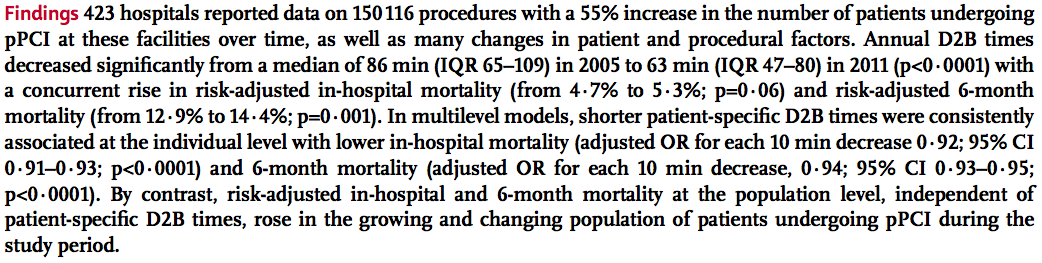 Shorter patient-specific times were consistently associated with lower inhospital mortality at the individual-patient level
Association between D2B time, S2B time & mortality
Correlation between symptom-to-balloon (S2B) time & mortality?
S2B time = total ischemic time 
But evidence is inconsistent 3,5,6
3 Cannon et al. JAMA. 2000;283:2941-2947
4 Gibson et al. Am Heart J. 2008;156:1035-1044
5 Brodie et al. J Am Coll Cardiol.1998;32:1312-1319 
6 Giuseppe De Luca et al. J Am Coll Cardiol. 2003;42:991-7
Aims
Among STEMI patients undergoing primary PCI in Singapore, what is the relationship between 

D2B time & all-cause inhospital mortality

S2B & all-cause inhospital mortality
Methods
Observational, retrospective study from 1 Jan 2007 to 31 Dec 2013
  
Data sources 
   
Singapore Myocardial Infarct Registry (SMIR)
National registry with data from all unselected patients presenting with AMI to local hospitals 
Data obtained from 
MediClaims database
Hospital inpatient discharge summary
Death Registry 
Screening of abnormal troponins from hospital laboratories 
Trained research personnel to review each case 

Singapore Cardiac Data Bank (SCDB)
All patients undergoing PCI in Singapore
Methods
Inclusion criteria 
STEMI patients who underwent primary PCI at public hospitals
Singapore citizens or Permanent Residents 

Exclusion criteria 
D2B time > 3 hours
Patients who have been transferred from another facility 
Inpatients
Patients presented to private hospitals 

Requirement for consent and ethics approval was waived
Patient demographics
Clinical history
Correlating D2B time, S2B time with inhospital mortality…
Temporal trend: D2B time and mortality
Median D2B time 
(P<0.001)
Median D2B time (min)
Mortality (%)
Inhospital mortality
(P=0.593)
Year
Temporal trend: S2B time and mortality
Median S2B time 
(P<0.001)
Median S2B time (min)
Mortality (%)
Inhospital mortality
(P=0.593)
Year
No change in inhospital mortality 
despite temporal reduction in D2B & S2B times
BUT… 
  
What if we analyze the results differently?
Patient-level instead of temporal trend
Correlation between D2B and mortality
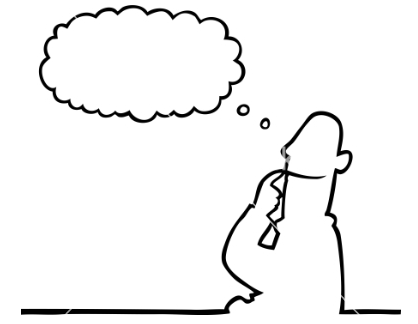 Mortality according to D2B time
Mortality (%)
D2B time (min)
No of patients
(n)
n=136
n=2896
n=2276
n=1139
n=438
n=212
Mortality according to S2B time
Mortality (%)
S2B time (min)
No of patients
(n)
n=29
n=1320
n=1856
n=1265
n=758
n=504
n=1865
At the patient-specific level…
D2B time
Every 10 min decrease
10.5% reduction 
in inhospital mortality 
    
(95% CI 6.2-16.1%)
S2B time
Every 60 min decrease
0.6% reduction
in inhospital mortality 
    
(95% CI 0.0-1.8%)
Conclusion
D2B time is more strongly associated with inhospital mortality than S2B time 

D2B time still remains as an important performance indicator  
Highly quantifiable
Highly objective
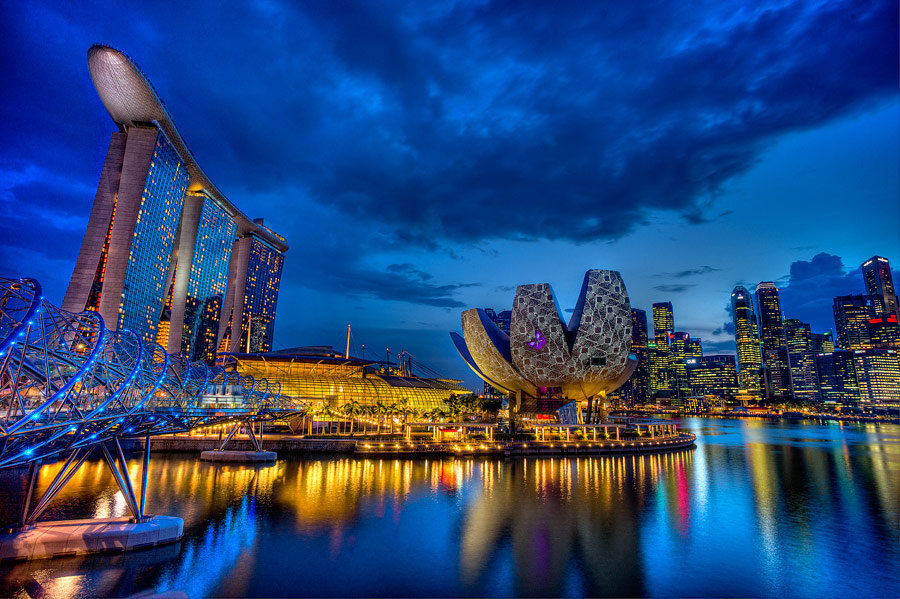 Thank you!